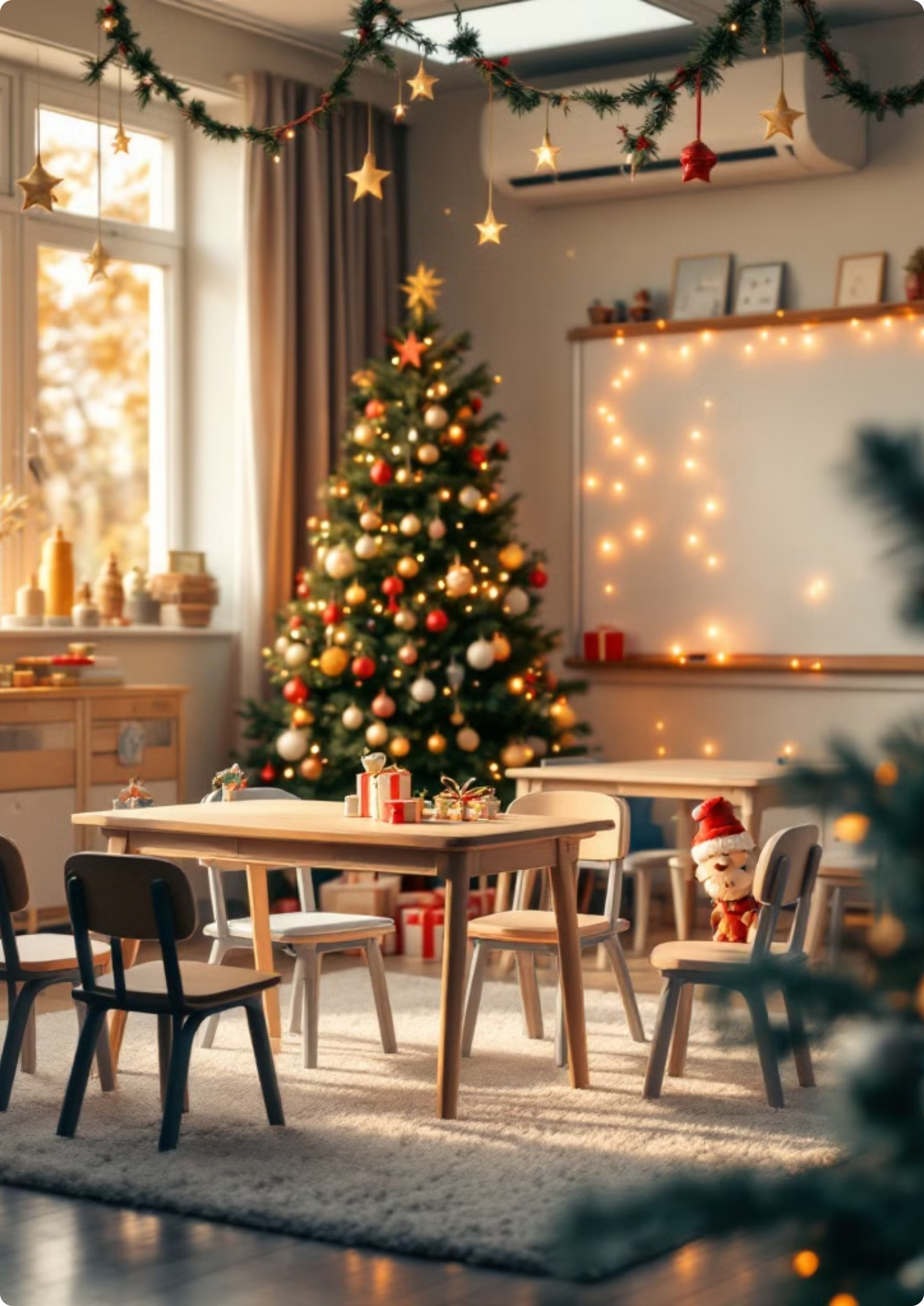 Oznámení o uzavření Mateřské školy Kamarád během vánočních svátků
Vážení rodiče, tímto dokumentem vás informujeme o důležitém oznámení týkajícím se provozu Mateřské školy Kamarád, pracoviště Veverkova a Hrubínova, během nadcházejícího vánočního období. Škola bude uzavřena od 23. do 31. prosince 2024. Tento dokument obsahuje podrobnosti o uzavření, doporučení pro rodiče a vánoční přání od vedení školy.
Podrobnosti o uzavření mateřské školy
Datum uzavření
1
Mateřská škola Kamarád, pracoviště Veverkova a Hrubínova, bude uzavřena od 23. prosince do 31. prosince včetně.
Důvod uzavření
2
Uzavření je plánováno v souvislosti s vánočními svátky a koncem roku, což je běžná praxe v mnoha vzdělávacích zařízeních.
Obnovení provozu
3
Předpokládáme, že běžný provoz mateřské školy bude obnoven 2. ledna, pokud nebude oznámeno jinak.
Toto uzavření se týká všech aktivit a služeb poskytovaných mateřskou školou, včetně stravování.
Důvody pro uzavření mateřské školy
-Respektujeme důležitost rodinných oslav a tradic během vánočních svátků
-Poskytujeme zasloužený odpočinek našim zaměstnancům po náročném pololetí
-Využíváme příležitost k případným opravám v prostorách školy
-Budeme se připravovat na aktivity pro nadcházející rok
-Myslíme na efektivitu provozu školy
Doporučení pro rodiče během uzavření školy
Plánování péče o děti
Udržování rutiny
Doporučujeme rodičům, aby si s předstihem zajistili alternativní péči o své děti během období uzavření mateřské školy.
I během volna je důležité udržovat pro děti určitou rutinu. Snažte se zachovat pravidelný čas pro jídlo, spánek a aktivní činnosti, aby přechod zpět do školního režimu byl co nejhladší.
Vzdělávací aktivity doma
Fyzická aktivita
Využijte čas doma k zapojení dětí do vzdělávacích aktivit. Můžete společně číst knihy, kreslit, hrát vzdělávací hry nebo provádět jednoduché vědecké experimenty.
Nezapomínejte na důležitost pohybu. Pokud to počasí dovolí, trávte čas venku na procházkách nebo na dětských hřištích. V případě špatného počasí můžete doma organizovat taneční párty nebo jednoduché cvičení.
Vánoční aktivity pro děti
Období vánočních prázdnin je ideální příležitostí pro zapojení dětí do různých kreativních a zábavných aktivit souvisejících s vánočními svátky. Tyto aktivity nejen pomohou udržet děti zaměstnané, ale také podpoří jejich kreativitu a jemnou motoriku.
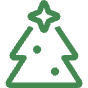 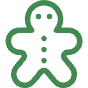 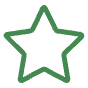 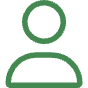 Zdobení stromečku
Pečení cukroví
Psaní dopisu Ježíškovi
Zpívání koled
Pečení a zdobení vánočního cukroví je skvělá aktivita pro celou rodinu. Děti se mohou naučit jednoduché recepty a užít si kreativní zdobení.
Naučte děti tradiční vánoční koledy. Zpívání podporuje jazykový rozvoj a hudební cítění.
Zapojte děti do zdobení vánočního stromečku. Mohou vyrobit vlastní ozdoby z papíru, šišek nebo recyklovaných materiálů.
Povzbuďte děti k nakreslení dopisu Ježíškovi. Je to skvělý způsob, jak procvičit vyjádření svých přání.
Příprava na návrat do mateřské školy
Ačkoliv jsou vánoční prázdniny časem odpočinku a rodinných aktivit, je důležité myslet i na hladký návrat dětí do mateřské školy po Novém roce. Zde jsou některá doporučení, jak děti připravit na opětovný nástup do školky:
Postupné upravování režimu
Povídání o školce
Příprava věcí do školky
Mluvte s dětmi pozitivně o návratu do školky. Připomeňte jim jejich oblíbené aktivity, kamarády a učitele. Můžete si prohlížet fotografie z předchozích školkových akcí nebo číst knihy o školce.
Několik dní před koncem prázdnin začněte postupně upravovat režim spánku a vstávání dětí tak, aby odpovídal běžnému školkovému rozvrhu. To pomůže předejít obtížím s ranním vstáváním po návratu do školky.
Zapojte děti do přípravy věcí do školky. Společně zkontrolujte a připravte oblečení, přezůvky a další potřebné věci. To pomůže dětem mentálně se naladit na návrat do školního prostředí.
Bezpečnost a zdraví během svátků
Vánoční období je časem radosti a oslav, ale je také důležité dbát na bezpečnost a zdraví dětí. Zde jsou některé klíčové body, na které by rodiče měli pamatovat:
Prevence nachlazení
Bezpečnost doma
Dbejte na to, aby děti byly dostatečně teple oblečené při pobytu venku. Podporujte pravidelné mytí rukou a dostatečný příjem tekutin pro posílení imunity.
Zajistěte, aby vánoční dekorace a světýlka byly bezpečně umístěny mimo dosah malých dětí. Dávejte pozor na malé části, které by mohly představovat riziko udušení.
Zdravá strava
Aktivní odpočinek
I přes vánoční dobroty se snažte udržovat vyváženou stravu. Zahrňte do jídelníčku dostatek ovoce a zeleniny pro podporu imunitního systému dětí.
Podporujte aktivní trávení volného času. Krátké procházky na čerstvém vzduchu nebo lehké cvičení pomohou udržet děti fit a v dobré náladě.
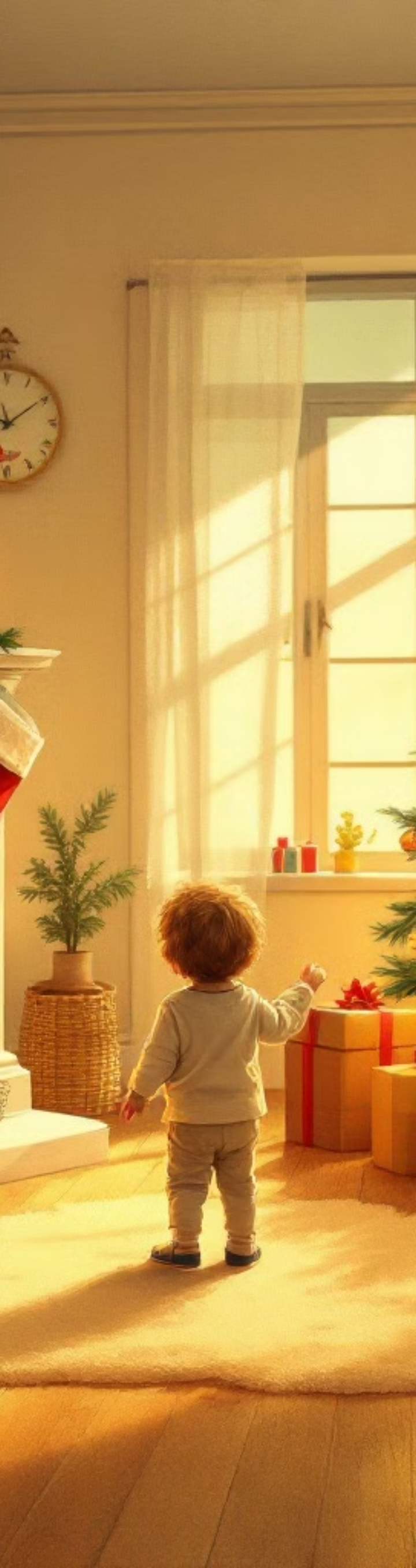 Vánoční přání od vedení školy
Přejeme přívětivé prožití vánočního času
Toto srdečné přání od vedení Mateřské školy Kamarád vyjadřuje upřímnou touhu, aby všechny rodiny prožily vánoční svátky v klidu, radosti a rodinné pohodě. Slovo "přívětivé" naznačuje naději na příjemné a harmonické prožití tohoto zvláštního období roku.
Vedení školy si uvědomuje, že vánoční čas může být pro některé rodiny náročný, ať už z hlediska organizace, financí nebo emocí. Proto tímto přáním vyjadřuje podporu a empatii vůči všem rodinám, doufajíc, že naleznou během svátků momenty klidu, radosti a vzájemné blízkosti.
Zároveň toto přání slouží jako připomínka hodnot, které škola zastává - vytváření přátelského a podporujícího prostředí nejen v rámci školky, ale i v širší komunitě rodin, které jsou s ní spojeny.
Kontaktní informace a závěrečná ustanovení
Pro úplnost a jasnost komunikace  uvádíme kontaktní informace a závěrečná ustanovení:
Název zařízení:
Mateřská škola Kamarád
Pracoviště:
Veverkova a Hrubínova
Období uzavření:
23. 12. - 31. 12. 2024
Předpokládané obnovení provozu:
2. 1. 2025
Kontaktní osoba:
Mgr. Bc. Marie Pražáková, DiS.
Vedení školy si vyhrazuje právo na změny v uvedených termínech v případě nepředvídatelných okolností. O jakýchkoliv změnách budou rodiče neprodleně informováni prostřednictvím obvyklých komunikačních kanálů školy.
V případě naléhavých dotazů nebo situací během období uzavření školy se rodiče mohou obrátit na ředitelku školy, jejíž číslo je uvedeno na webových stránkách školy.
Děkujeme všem rodičům za pochopení a spolupráci. Těšíme se na opětovné setkání s dětmi v novém roce a přejeme všem krásné a klidné prožití vánočních svátků.